Персонажі повісті              Івана Франка 
   “ Захар Беркут ”
Захар Беркут
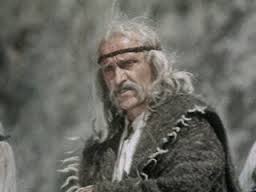 Максим  Беркут
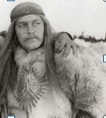 Мирослава
Мирослава
Мирослава у двобої з ведмедицею